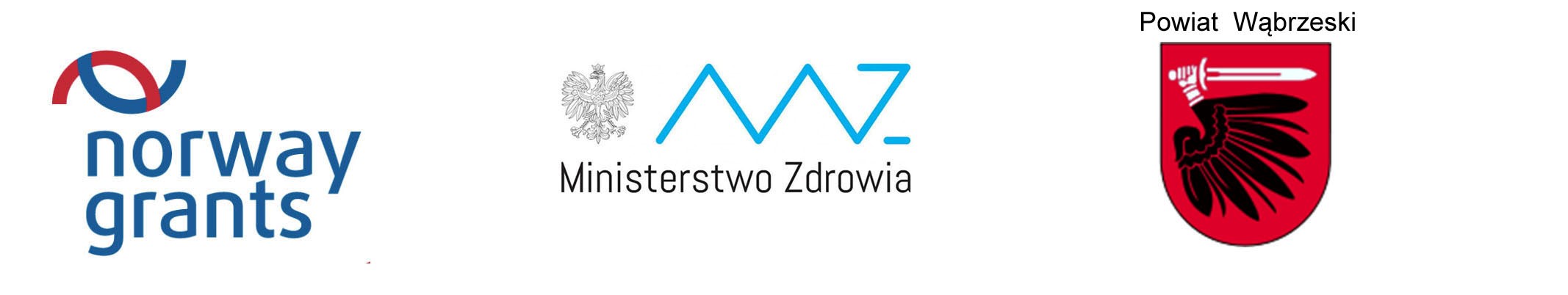 „Kompleksowe działania z zakresu promocji zdrowia i profilaktyki chorób nowotworowych z zapewnieniem wysokiego stopnia zgłaszalności na badania w Powiecie Wąbrzeskim”
BezpłatneBADANIA PROFILAKTYCZNE
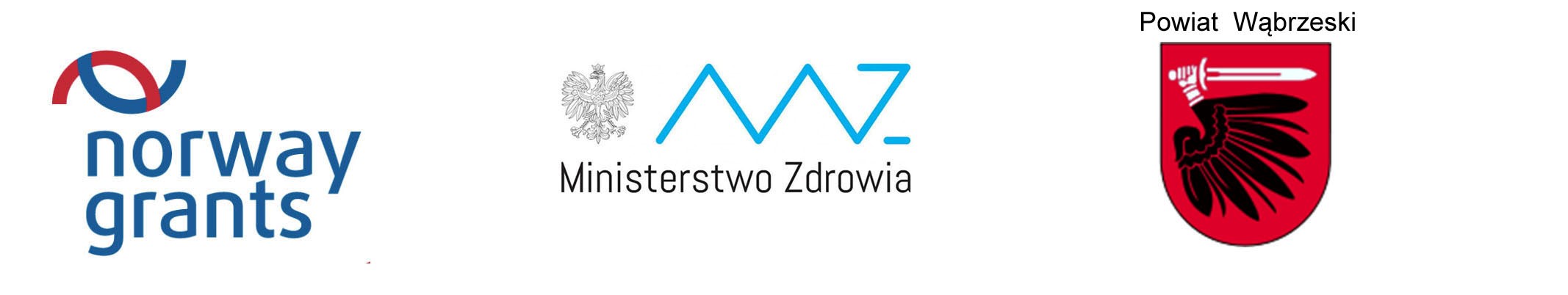 BENEFICJENCI
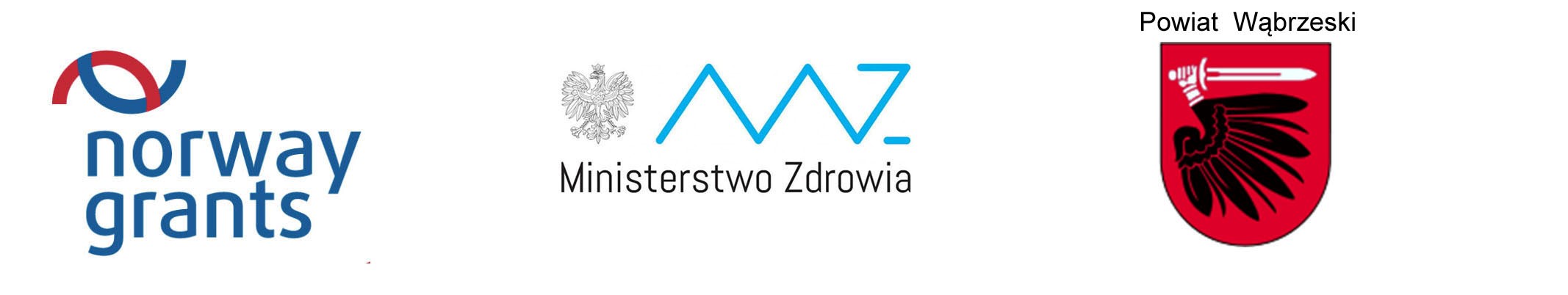 Kobiety ROCZNIK 1936-1970
w zakresie diagnostyki nowotworu oskrzeli i płuc w wieku 50-69 lat
w zakresie diagnostyki nowotworu jelita grubego w wieku 50 -74 lat
w zakresie diagnostyki nowotworu piersi w wieku 40 – 50 lat
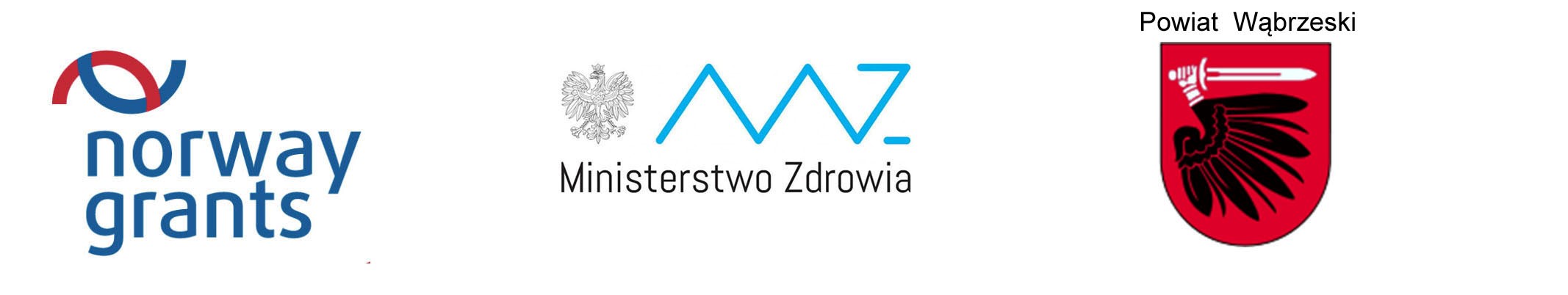 Mężczyźni ROCZNIK 1941-1975
w zakresie diagnostyki nowotworu oskrzeli i płuc w wieku 45-74 lat
w zakresie diagnostyki nowotworu jelita grubego w wieku 45 -79 lat
w zakresie diagnostyki nowotworu gruczołu krokowego w wieku 50 – 74 lat
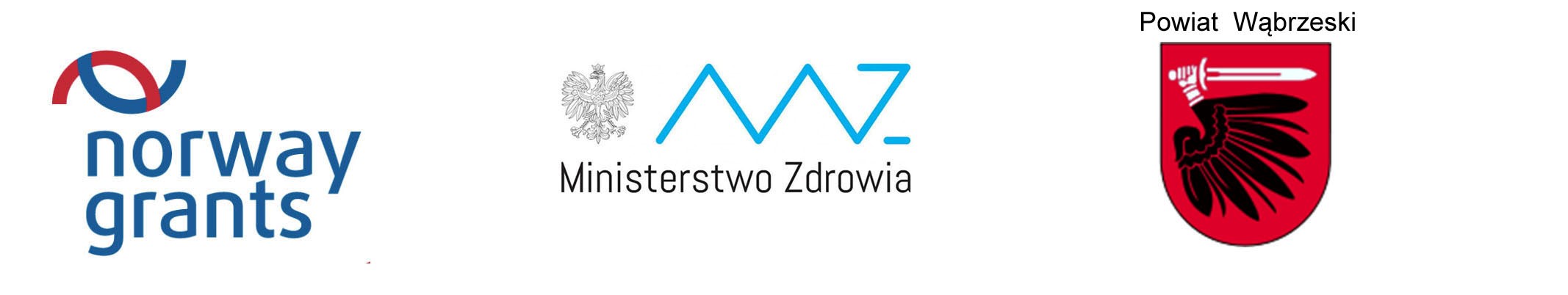 ZAPISZ SIĘ NA BADANIA!!!
Badania trwają od 1 czerwca 2015 do 15 kwietnia 2016

Zadzwoń lub przyjdź !!!
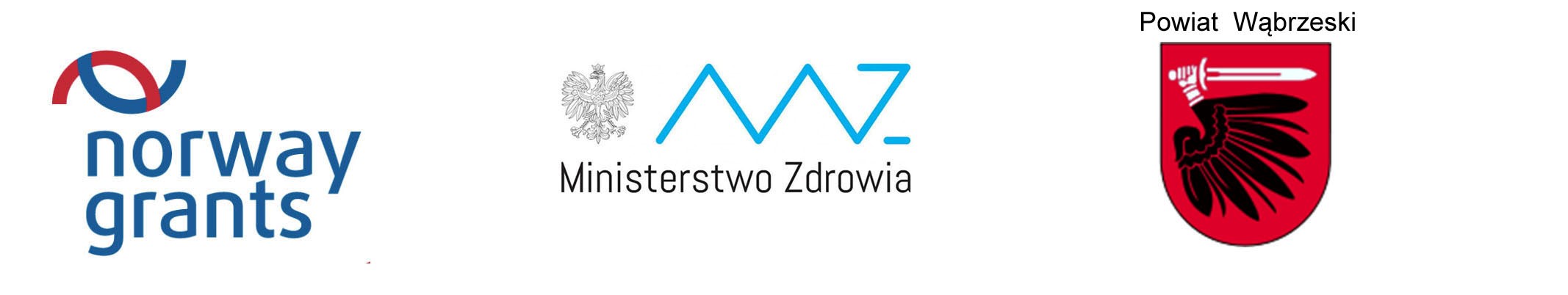 NZOZ Przychodnia Lekarska „AMICUS”ul. Grudziądzka 58, 87-200 Wąbrzeźno, tel. 56 687 16 46

Przychodnia Nowy Szpital w Wąbrzeźnieul. Wolności 27, 87-200 Wąbrzeźno, tel. 56 689 17 44

Przychodnia NZOZ „Medicus”ul. Gen. Pruszyńskiego 10, 87-200 Wąbrzeźno, tel. 56 687 08 87

Przychodnia „KEMED”ul. Matejki 20c, 87-200 Wąbrzeźno, tel. 56 688 00 20

Przychodnia Medycyny Rodzinnej w Sitnie „BRADER”Sitno 37, 87-200 Wąbrzeźno, tel. 56 688 14 91

Ośrodek Zdrowia w Ryńskuul. Jaszczurkowców 2, 87-213 Ryńsk, tel. 56 688 50 31
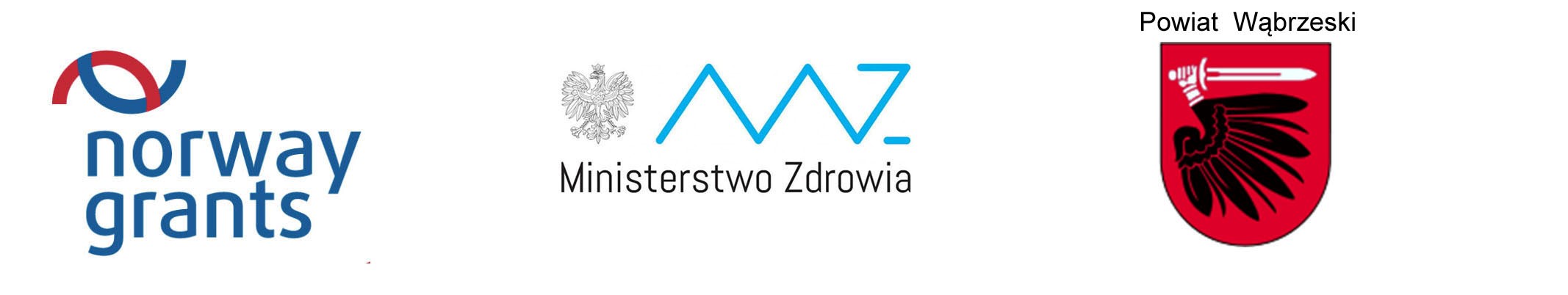 Ośrodek Zdrowia w ZieleniuZieleń 50b, 87-200 Wąbrzeźno, tel. 56 688 55 11

Ośrodek Zdrowia w PłużnicyPłużnica 61, 87-214 Płużnica, tel. 56 688 72 99

Ośrodek Zdrowia w Nowej Wsi KrólewskiejNowa Wieś Królewska 42, 87-214 Płużnica, tel. 56 688 77 99

Ośrodek Zdrowia w Dębowej ŁąceDębowa Łąka 13, 87-207 Dębowa Łąka, tel. 56 688 91 99

Ośrodek Zdrowia w Małym PułkowieMałe Pułkowo 39, 87-207 Dębowa Łąka, tel. 56 689 10 24

Samodzielny Gminny Zakład Opieki Zdrowotnejul. Kujawskiego 8, 87-222 Książki, tel. 56 688 81 99
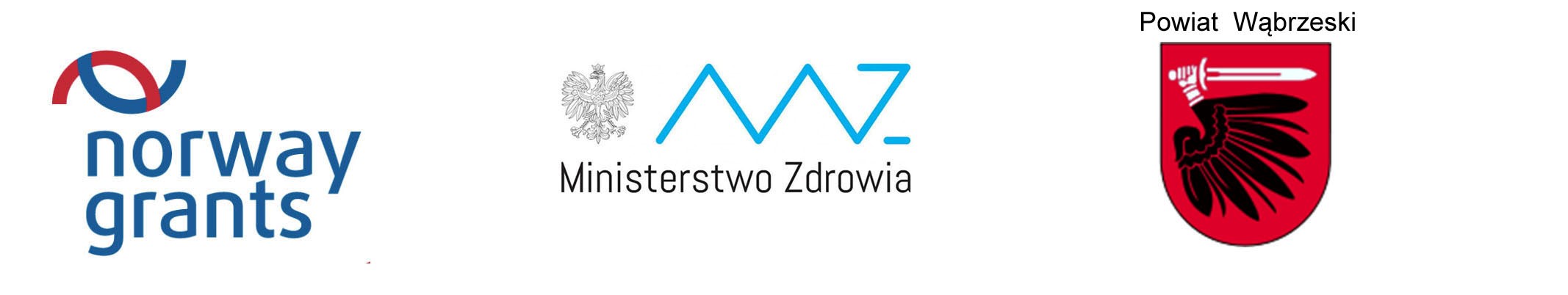 Udaj się na umówioną wizytę do lekarza pierwszego kontaktu.pamiętaj zabierz dowód osobisty!!!
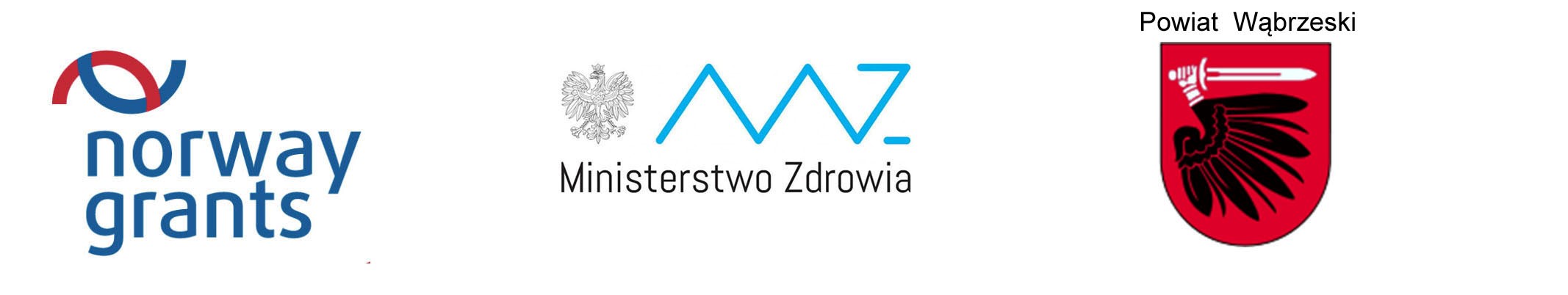 Lekarz:1. założy kartę pacjenta2. przekaże ci zgodę na przetwarzanie danych osobowych3. przeprowadzi z tobą wywiad- Tryb życia- odżywianie- stan zdrowie- choroby w rodzinie
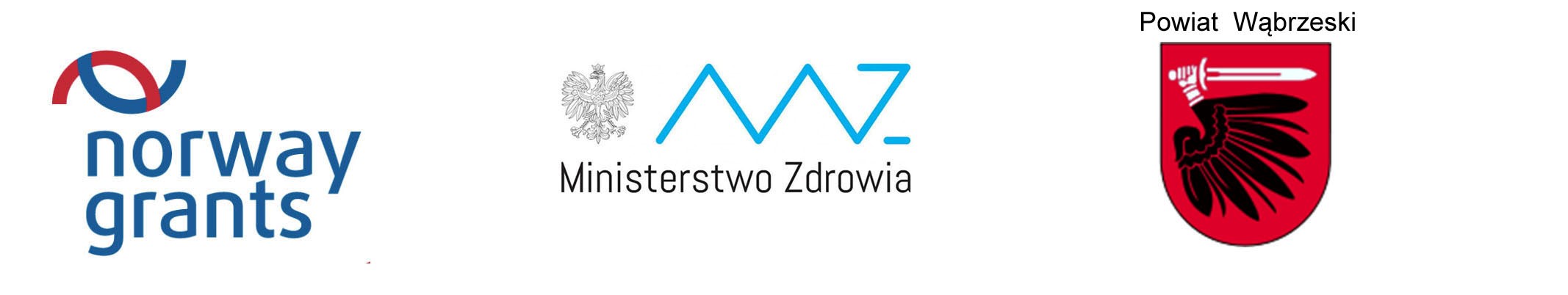 Na podstawie wywiadu lekarz skieruje cię na badania specjalistyczne
RTG klatki piersiowej w projekcji przednio-tylnej i bocznej z opisem
Konsultacja pulmonologiczna
CT – tomograf komputerowy z opisem
Bronchoskopia
FOBT – badanie stolca na krew utajoną
Konsultacja gastrologiczna
Kolonoskopia
PSA – poziom markera nowotworowego w surowicy
Konsultacja urologiczna 
USG gruczołu krokowego z opisem
Mammografia dwustronna
Konsultacja ginekologiczna
USG piersi z opisem
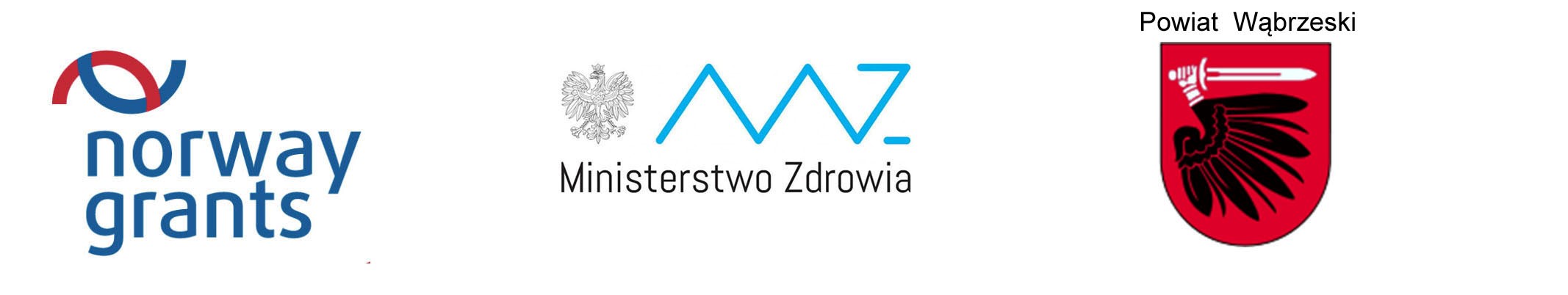 Ze skierowaniem udaj się na badania do wyznaczonej placówki.po badaniach wróć z wynikami do lekarza pierwszego kontaktu.lekarz pokieruje cię jak dalej będzie wyglądać twoje ewentualne leczenie.
Po zakończeniu badań odbierz nagrodę !!!
OD LEKARZA OTRZYMASZ KARTĘ PODARUNKOWĄ

2. Z KARTĄ UDAJ SIĘ DO CENTRALNEGO BIURA PROJEKTU PO ODBIÓR NAGRODY

3. NAGRODA DO WYBORU:
ELEKTRYCZNA SZCZOTECZKA DO ZĘBÓW I ZESTAW KOŃCÓWEK DO SZCZOTECZKI
CIŚNIENIOMIERZ I SUMPLEMENT DIETY
Centralne Biuro Projektu
Starostwo Powiatowe w Wąbrzeźnieul. Wolności 44, 87-200 Wąbrzeźnopokój 115
tel. 56 688 24 51, wew. 134
zdrowiedlapowiatuwabrzeskiego.plprofil na Facebook: Zdrowie Dla Powiatu Wąbrzeskiego